Increase Equitable Access with Ally
Kimberlee Ball, History Professor & Interim Faculty Senate President 
Christina Cross, Business Professor
Tamara Herod, Disability Services Manager
Overview
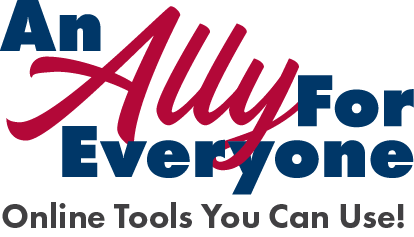 Why We Need Ally
The Student Experience 
The Instructor Experience
A Go-Forward Strategy
Instructional Support
Tips to Turn the Dial Green!
If you can’t reach them, 
you can’t teach them.
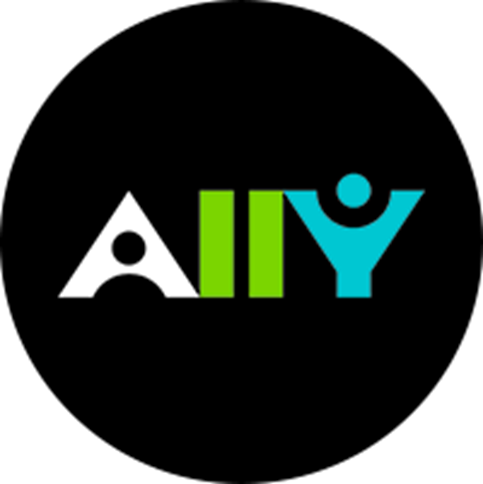 Creating accessibility is everyone's job

One size does not fit all 

Accessibility supports a wide range of students

LSC mission to promote a culture of equity and access in education
How Ally Works
1. Provides learners alternative formats of course content to support flexibility in consuming instructional content.

2. Automatically runs course materials through an accessibility checklist.

3. Provides guidance for improving the accessibility of course content.
Ally supports the following file formats
PDF
Microsoft Word
Microsoft PowerPoint
Image files (JPG, JPEG, GIF, PNG, BMP, TIFF) 
OpenOffice/LibreOffice
Uploaded HTML
Content created in the D2L course editor (WYSIWYG)
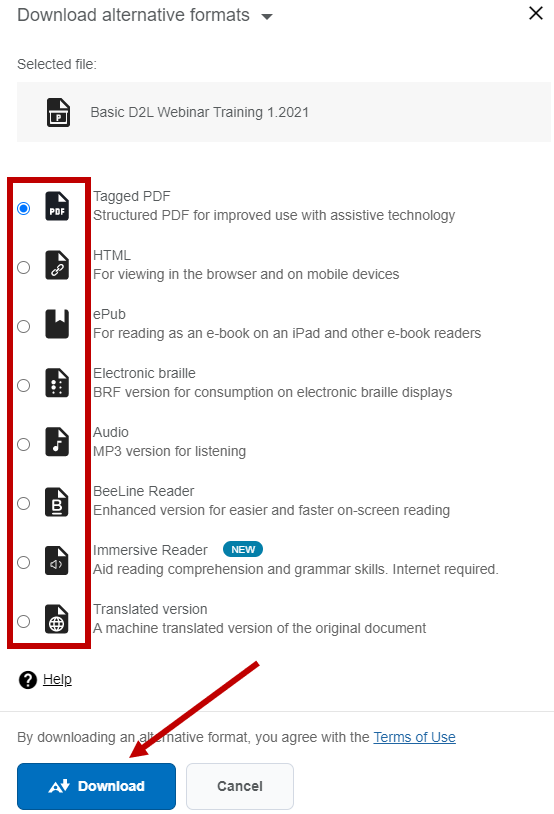 How to Access Alternative Formats
1. Find a file in your D2L course.
2. Select the alternative format icon.



3. Choose the alternative format that is best for your needs.
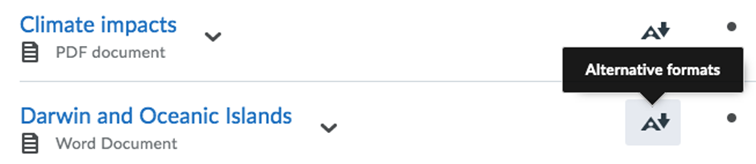 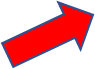 The Instructor Experience
Automatically runs course materials through an accessibility checklist that checks for common accessibility issues. 

Assigns an accessibility score and indicator (colored gauge icon) which is displayed near each supported file. 

Provides guidance for improving the accessibility of the content.
Accessibility Score Indicators
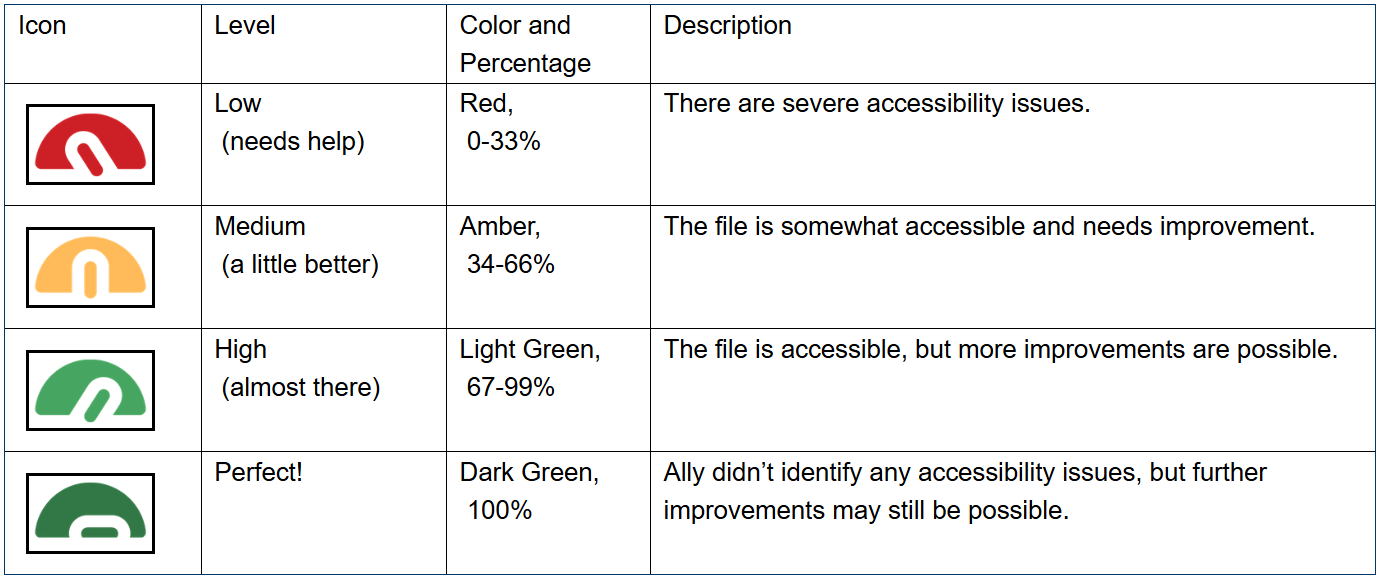 To View Accessibility Score
Ally Course Accessibility Report
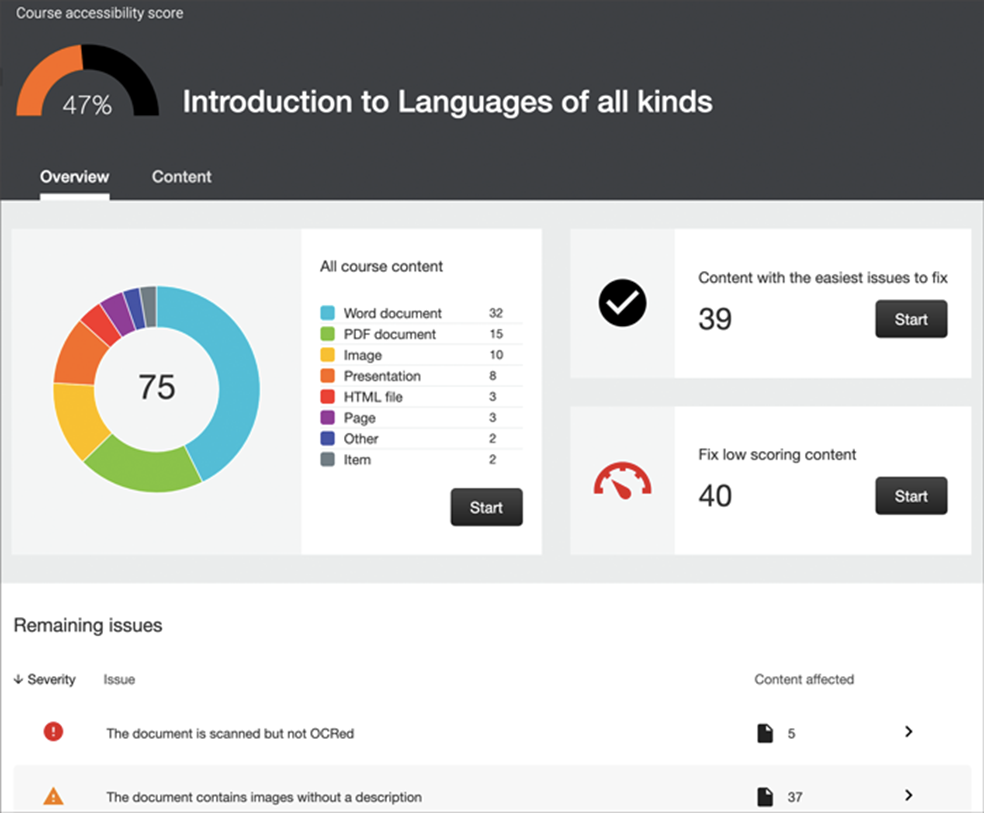 How to Add Ally to your Routine
Let Ally guide your learning about accessibility
Target one specific type of improvement first
Make a plan
Make sure new content is accessible
Improve older content when you have free time
Instructional Support
VTAC Ally Guides: https://vtac.lonestar.edu/help/ally

Ally Help Center: https://help.blackboard.com/Ally/Ally_for_LMS/Instructor

Contact your campus representative or instructional designer for questions and support or email VTAC@lonestar.edu.
Institutional Report
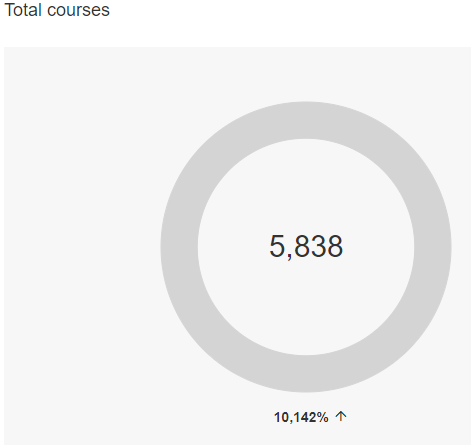 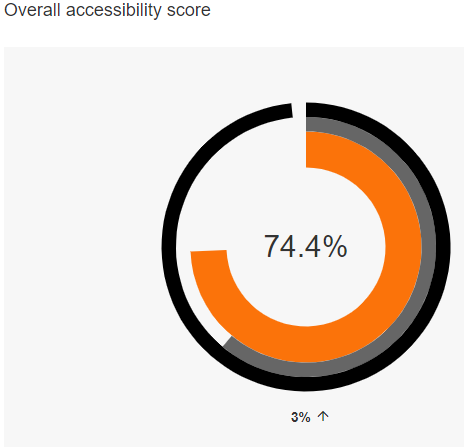 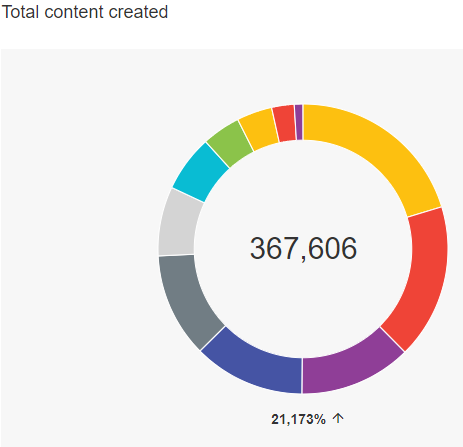 Institutional Report
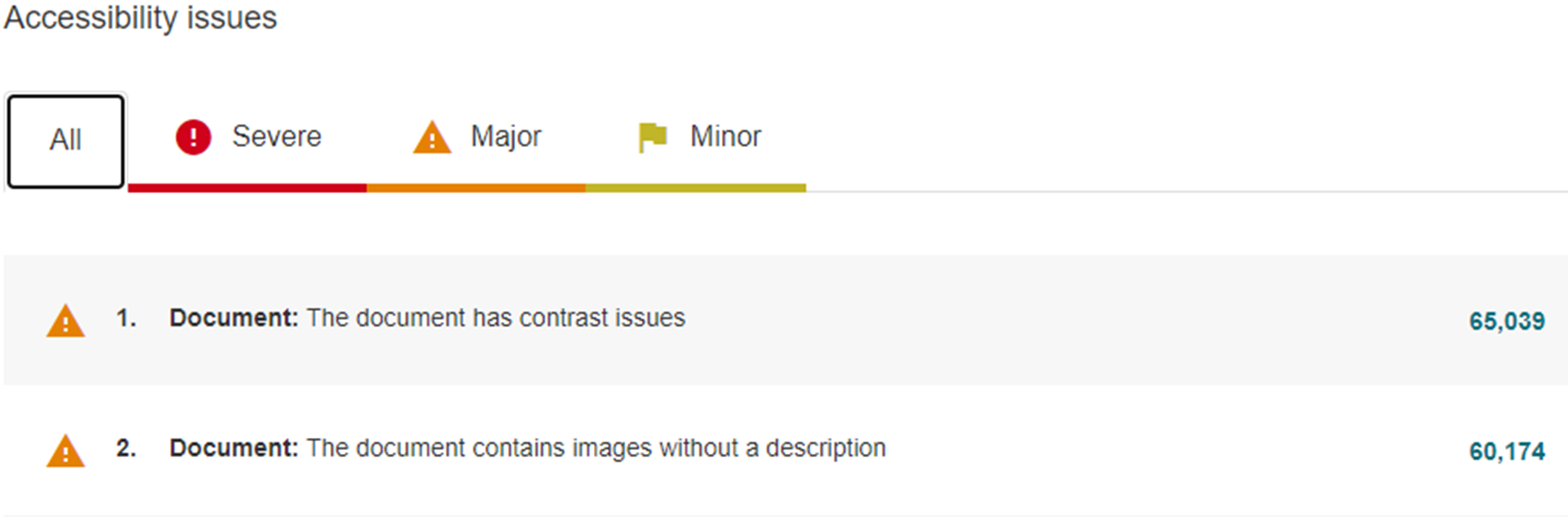 Institutional Report
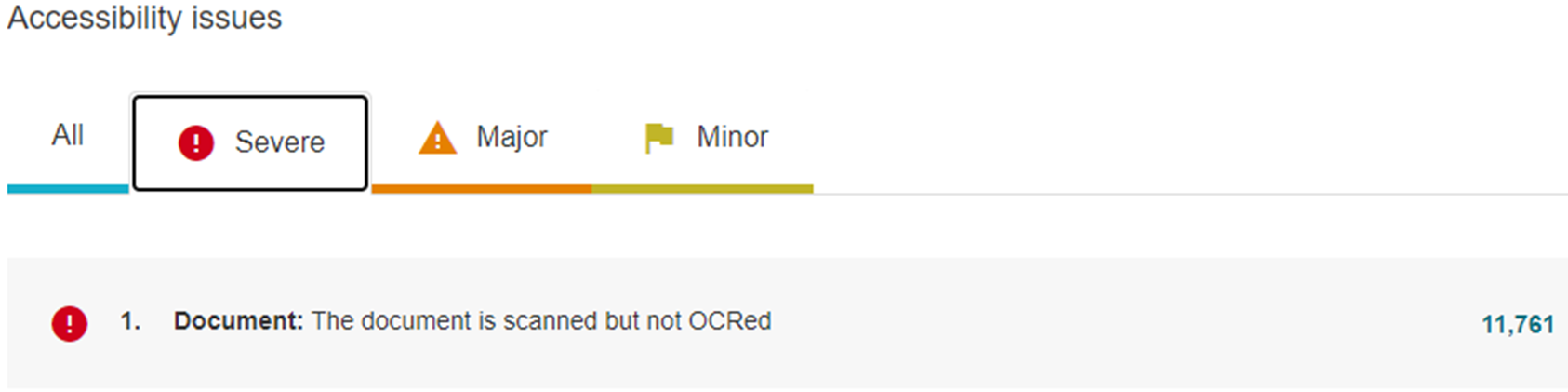 Institutional Report
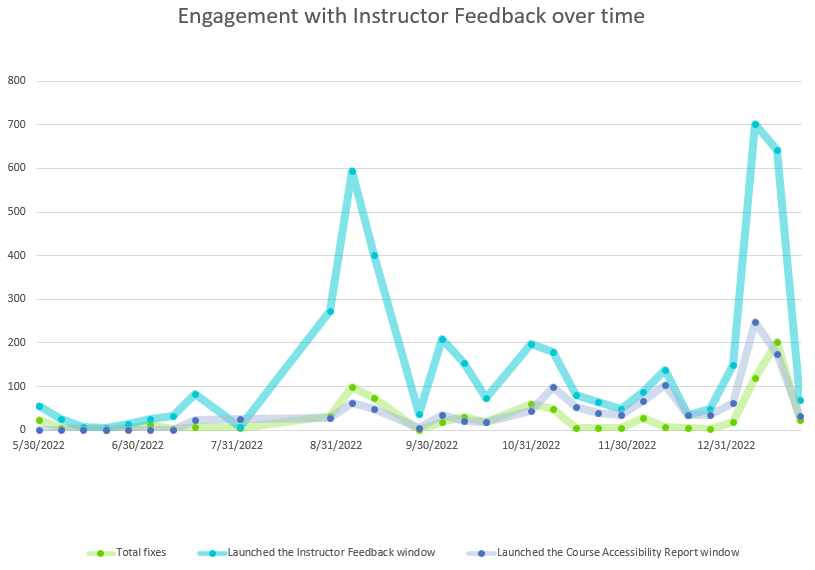 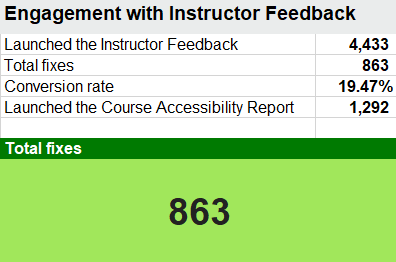 Institutional Report
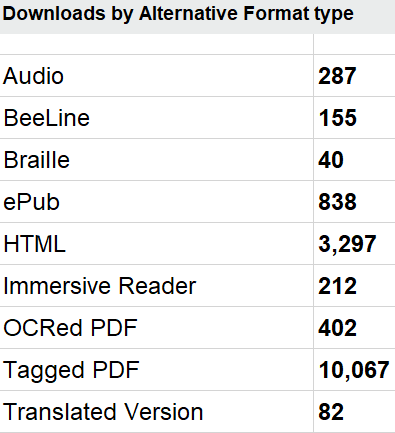 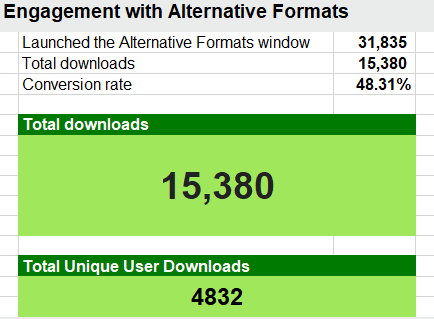 What are Students Saying?
Student: “Ally allows me to download course material in more accessible formats to use with assistive technology- no converting files with software or waiting for materials to be given to me. These built in accessible formats are an invaluable resource for students with print disabilities and visual impairments. Tagged pdfs work for my screen reader and html allows me to zoom in to read or view images.”

Student: “As a single mom who commutes over an hour to work each way, Ally gave me part of my life back. Instead of rushing through dinner and play time with my child, I was able to enjoy it, because I completed my required reading using Ally’s audio mp3 version during my commute.”
Tips to Make Your Documents more Accessible:Working with Scanned Documents
[Speaker Notes: Create an Accessible PDF from a Microsoft Word Document
Make a Google Slides Presentation Accessible]
Working with Image Descriptions
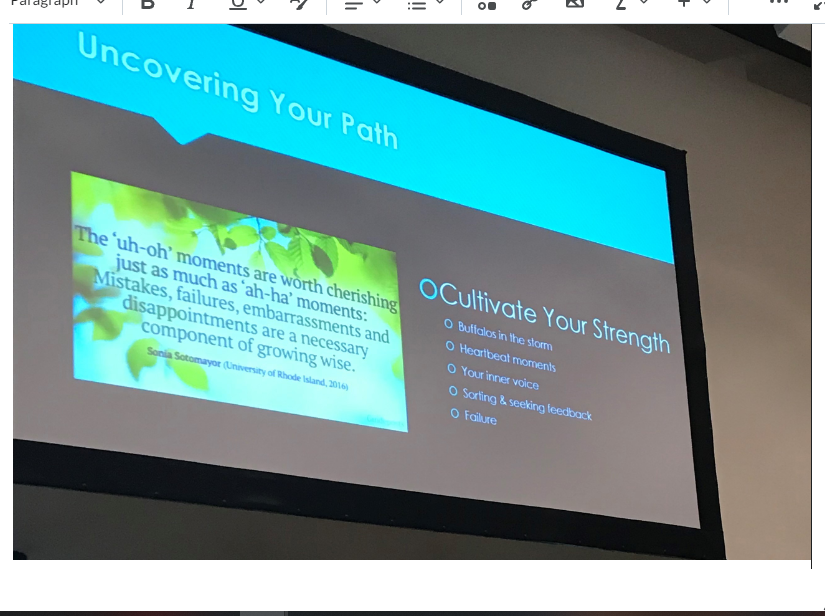 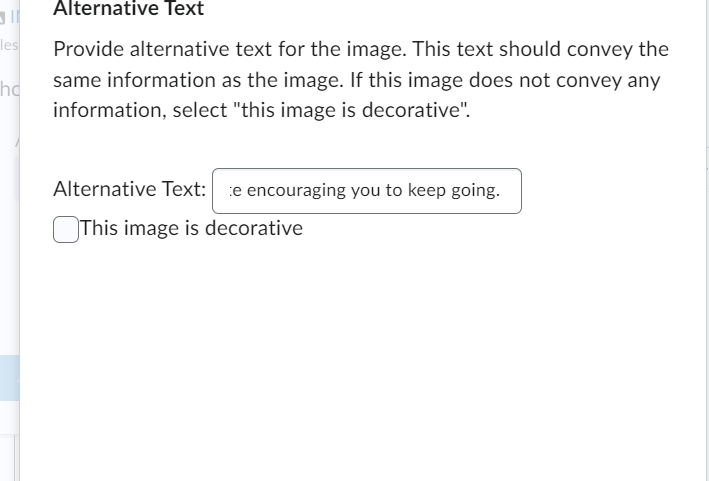 [Speaker Notes: Make Complex Images Accessible]
What Ally Looks like in Previously created Courses
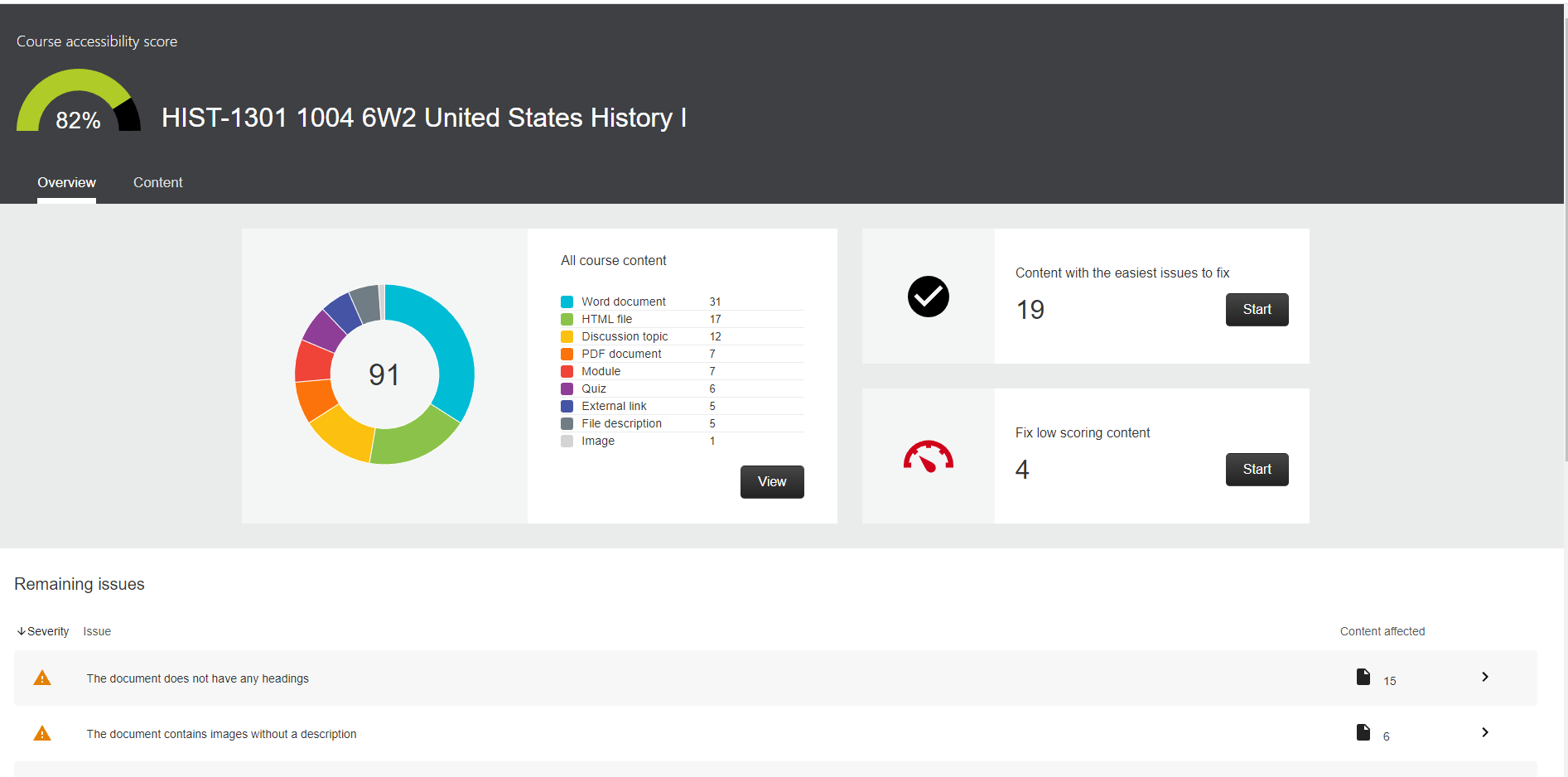 What Ally looks like in a course with corrections made
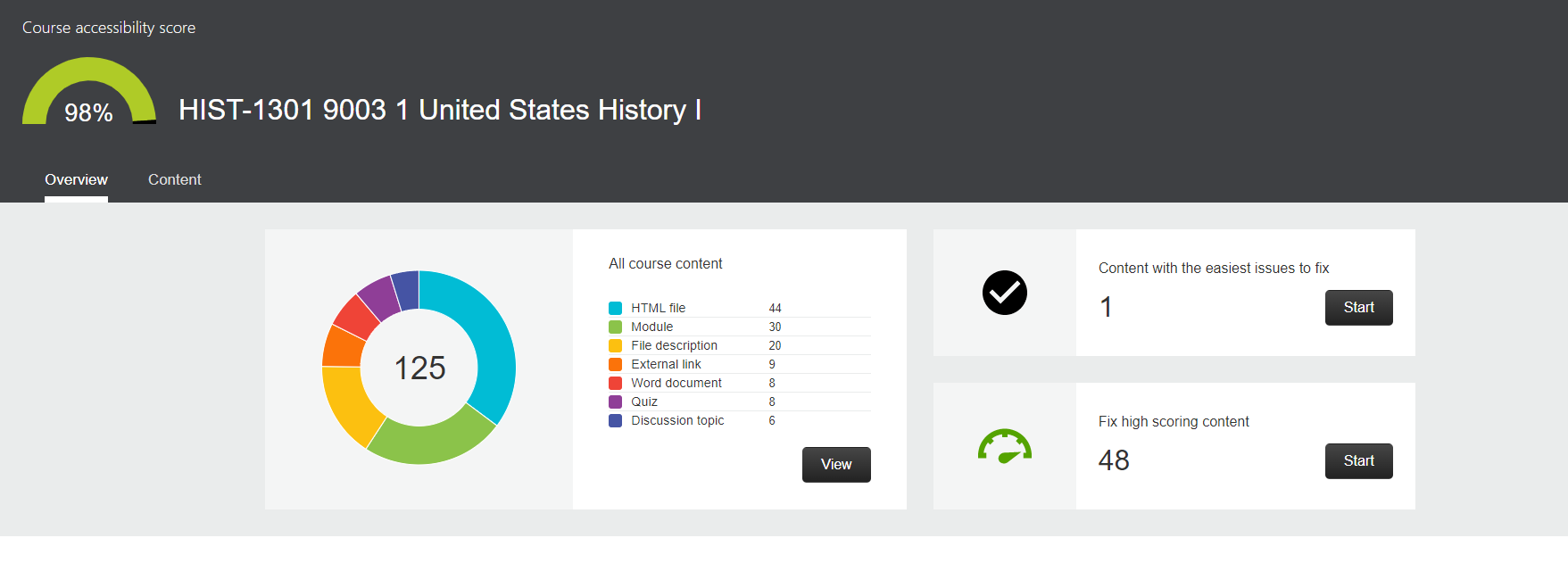 Sharing this Information with Students
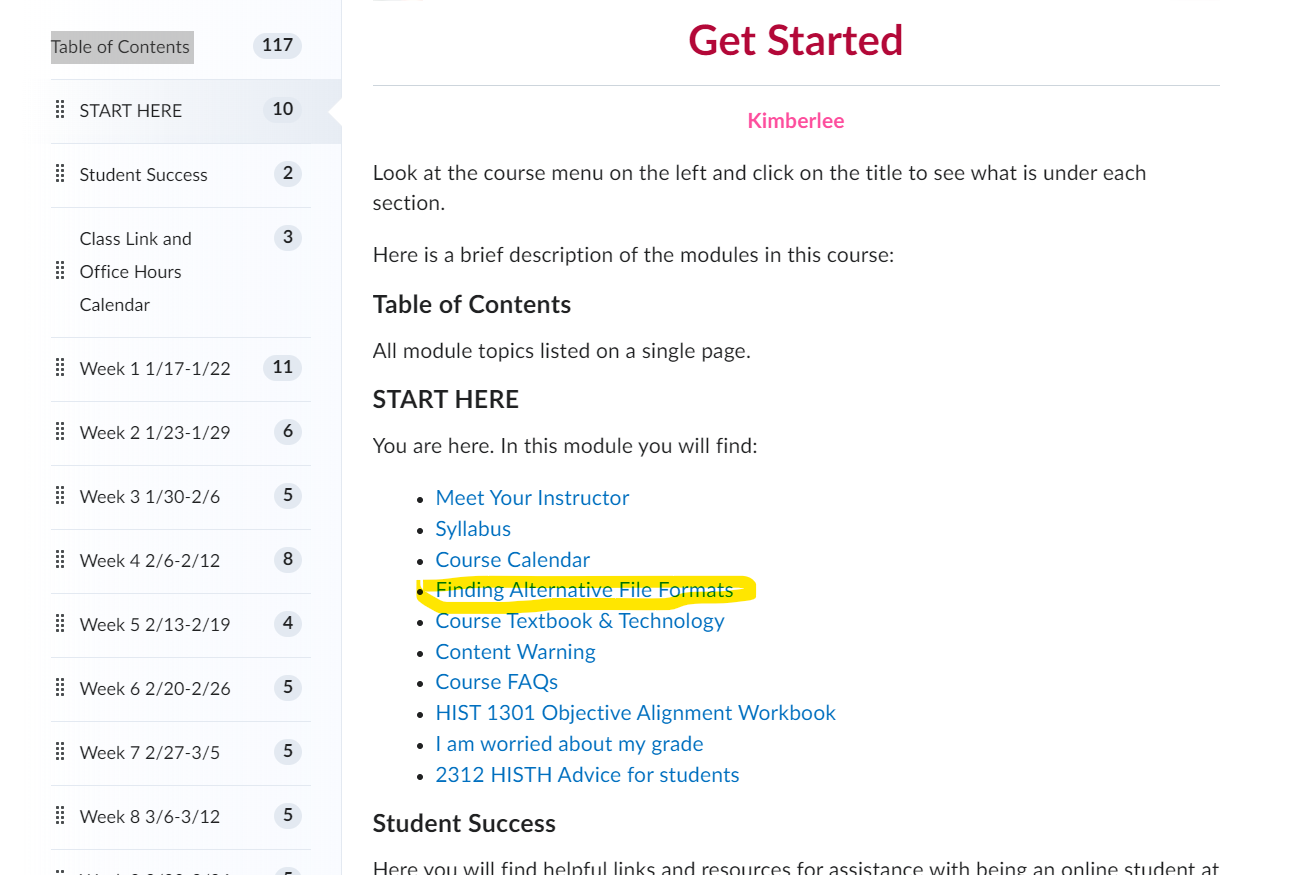 Add to the Start Here Page
Create an announcement
Tell a student in an email
Talk about it in a video
Just let them know any way you can
Working with Word Documents
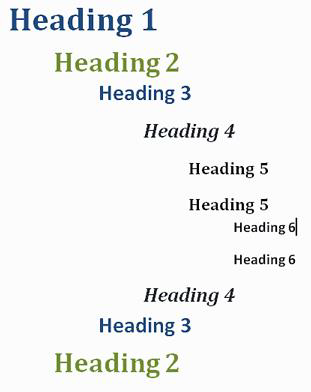 Easy to read fonts
Headings
Alt Tags (Images, Graphs, Maps, Shapes)
Links with meaningful text
Table headings
Contrast
Equations (EquatIO)
Headings
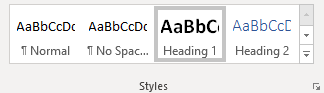 Alt Tags
Right click on the object and select Edit Alt Text.
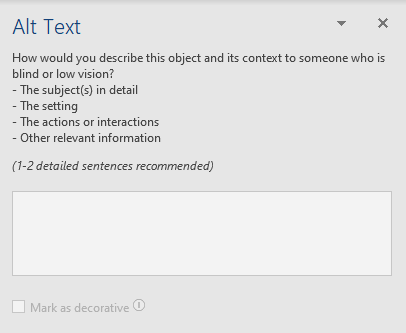 Links
Highlight and right click on the text and select Link
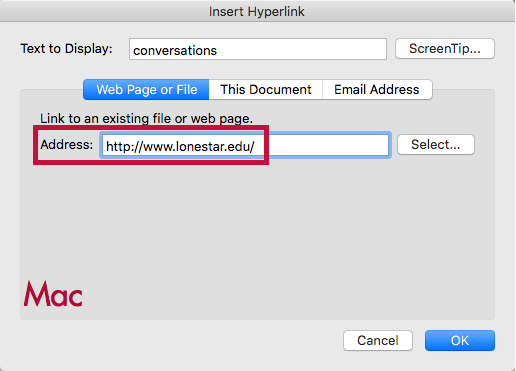 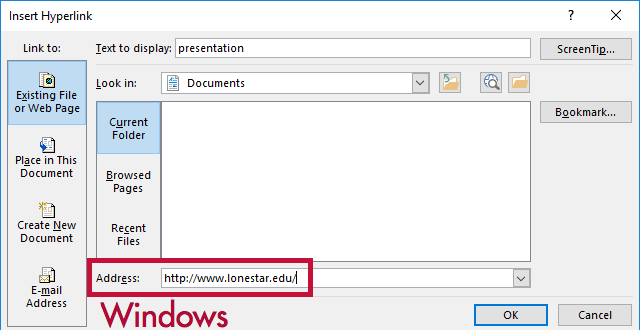 TIP: If you think students will be printing the document and you want them to have the URL, put it in parentheses after the link but don't hyperlink it.
Example: Lone Star College (www.lonestar.edu).
Table Headings
Click in the top row of your table then select Table Tools on the Ribbon.
Click Design Tab





Click Layout Tab
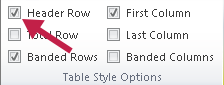 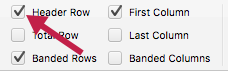 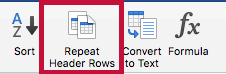 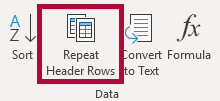 Mac
Windows
Contrast
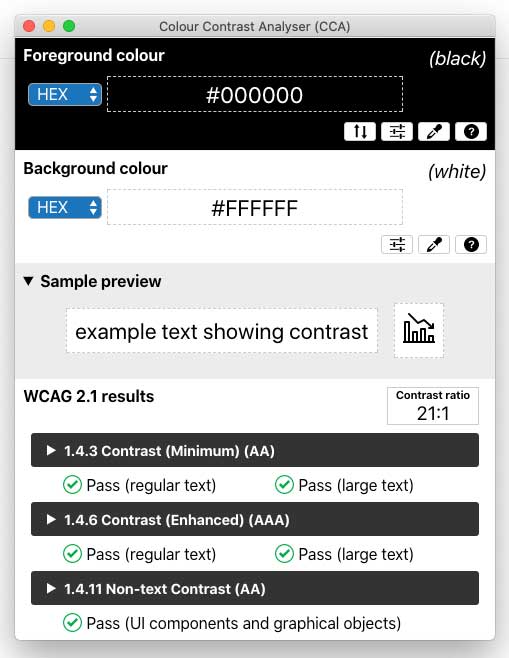 Download the Colour Contrast Analyser
EquatIO
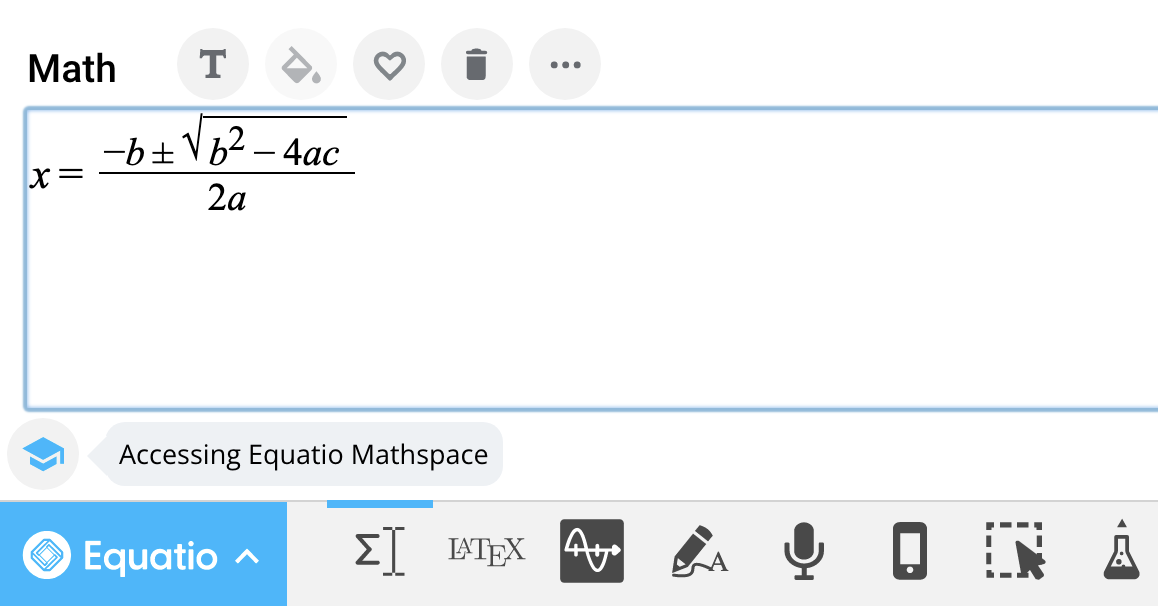 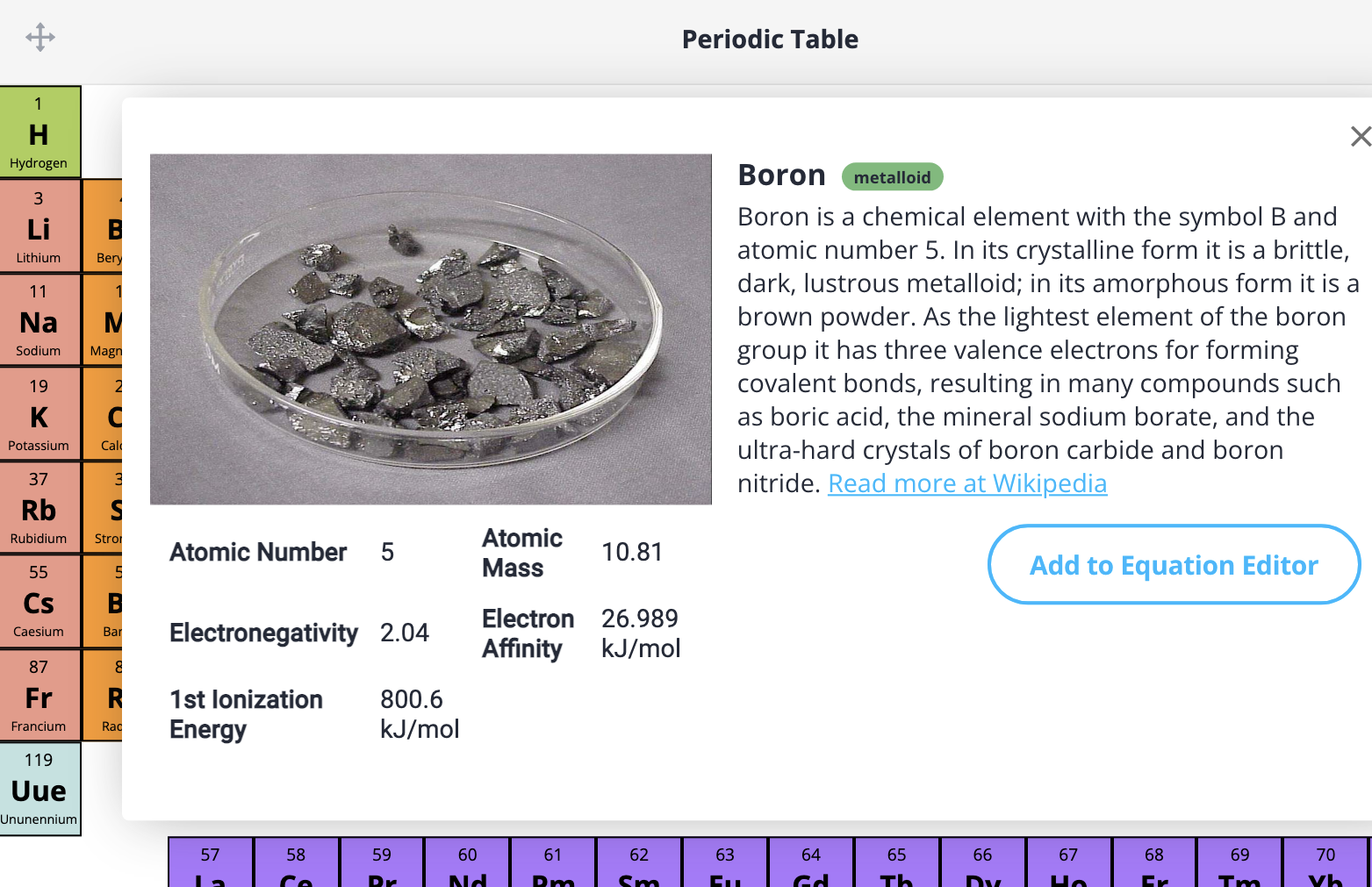 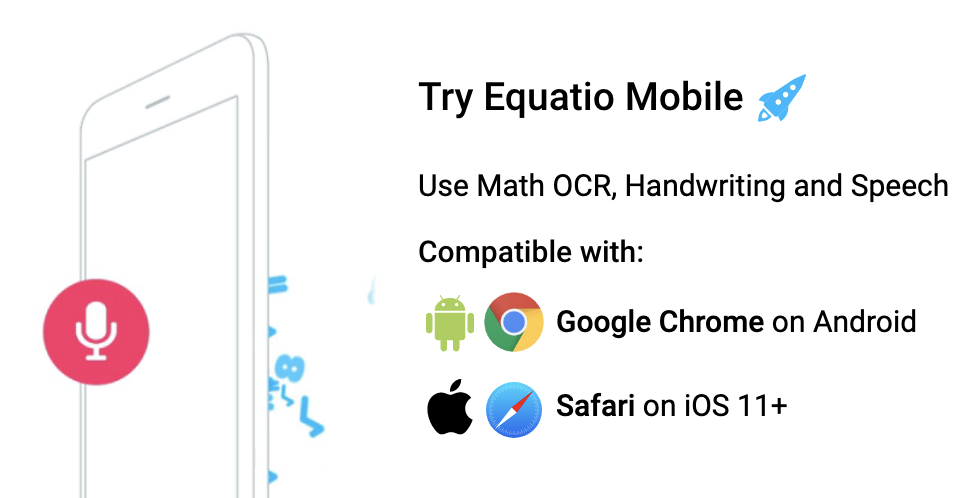 Helpful accessibility guides in VTAC
Create an Accessible PDF from a Microsoft Word Document 
Make a Google Slides Presentation Accessible 
Make a PDF Accessible 
Make a PowerPoint Presentation Accessible 
Make a Word Document Accessible 
Make an Excel Spreadsheet Accessible 
Make Complex Images Accessible 
Make Google Docs Accessible 
Make HTML Tables More Accessible 
Make Math-Science Resources Accessible 
Make Video Accessible 
Make Web Content in D2L Accessible 
EquatIO 

Another great resource: The National Center on Disability and Access to Education Cheatsheets
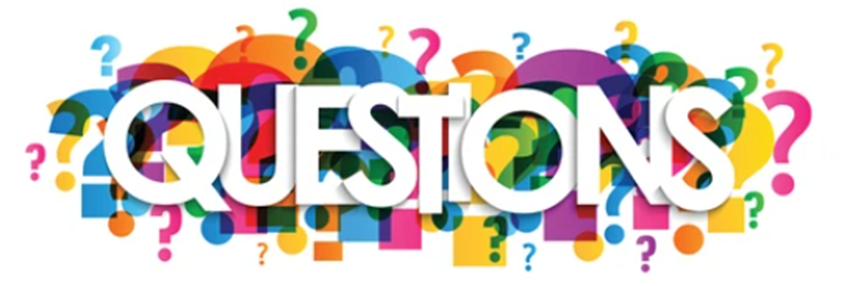 Creating accessible digital environments is a journey 
that starts with an awareness of the environment. Take 
the first step on that journey, by exploring your course with Ally!